Fig. 1 Diagram of successive rotation through Euler angles ψ and θ the angles used to describe the rotational ...
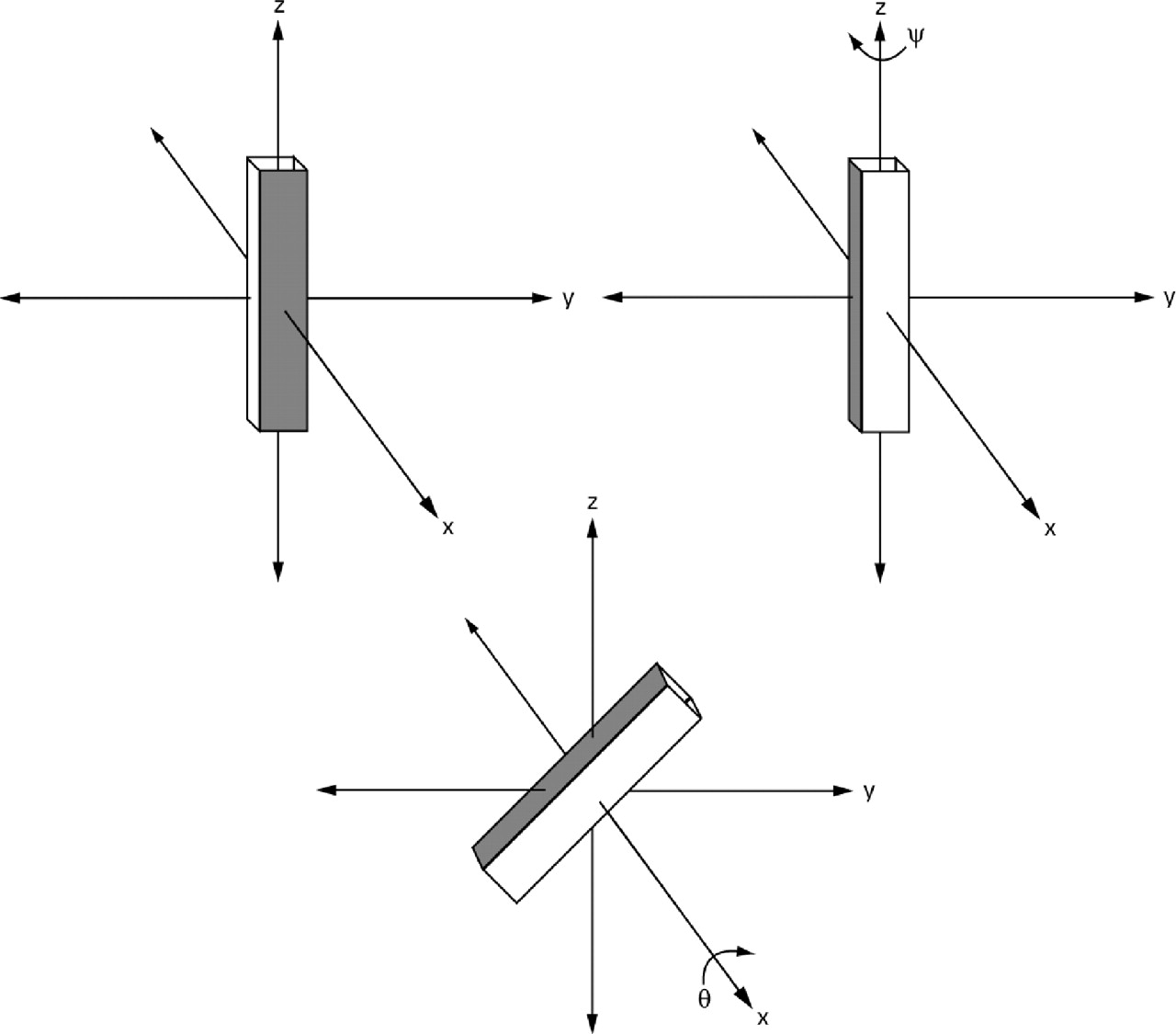 Bioinformatics, Volume 21, Issue 8, April 2005, Pages 1472–1478, https://doi.org/10.1093/bioinformatics/bti229
The content of this slide may be subject to copyright: please see the slide notes for details.
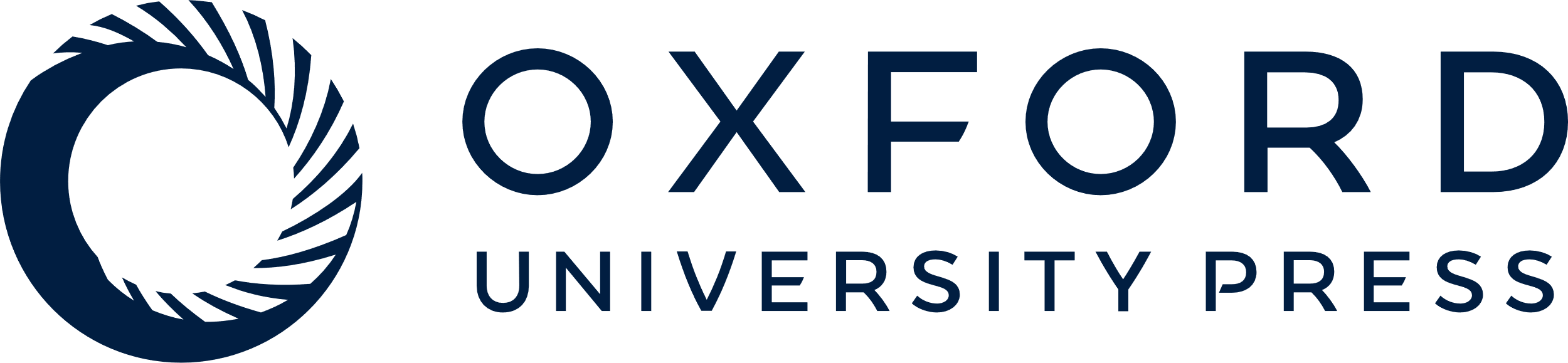 [Speaker Notes: Fig. 1 Diagram of successive rotation through Euler angles ψ and θ the angles used to describe the rotational configuration of the ligand and receptor. In this case, ψ = 90° and θ = 45°.


Unless provided in the caption above, the following copyright applies to the content of this slide: © The Author 2004. Published by Oxford University Press. All rights reserved. For Permissions, please email: journals.permissions@oupjournals.org]
Fig. 2 The relative positions of the subunits of a C3 multimer. The vector L is the relative position ...
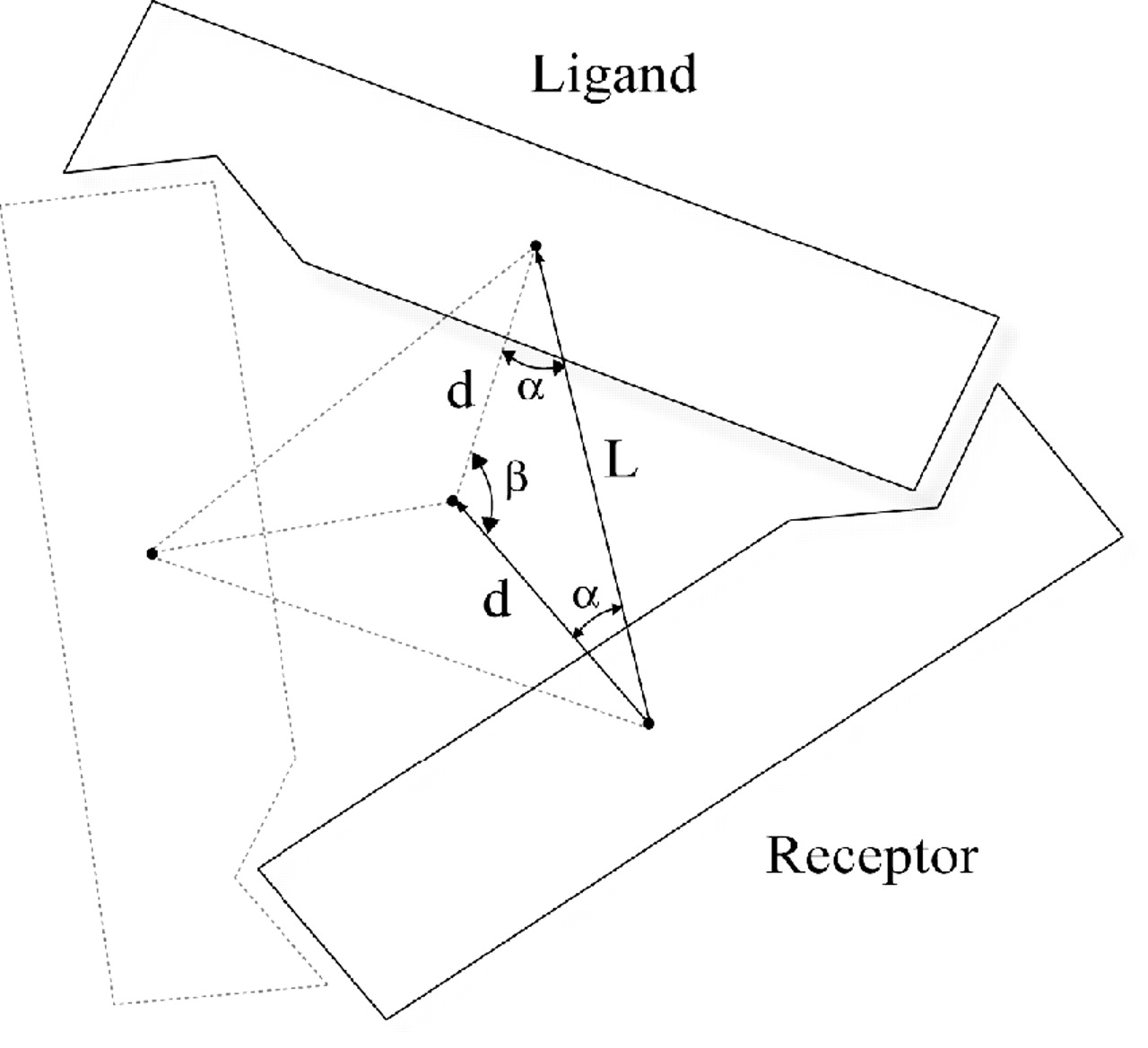 Bioinformatics, Volume 21, Issue 8, April 2005, Pages 1472–1478, https://doi.org/10.1093/bioinformatics/bti229
The content of this slide may be subject to copyright: please see the slide notes for details.
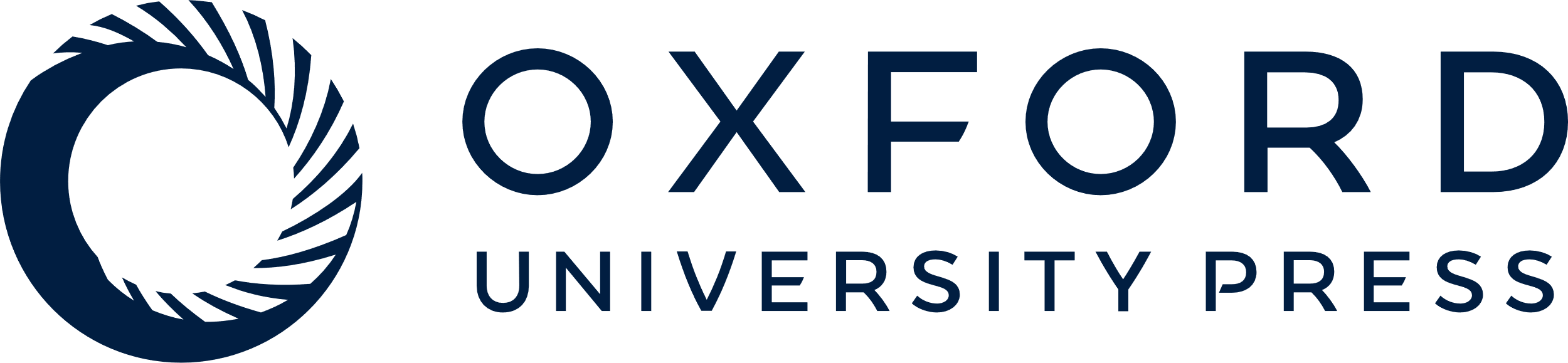 [Speaker Notes: Fig. 2 The relative positions of the subunits of a C3 multimer. The vector L is the relative position between the receptor and the ligand (which is the receptor rotated by β degrees; in this case β = 120°). The magnitude of vector d to the axis of symmetry and the angle α between vectors L and d can be determined algebraically. Thus, once the interface between the ligand and receptor is evaluated by M-ZDOCK, the rest of the multimer (in this case the subunit represented by the dashed lines) can be generated automatically.


Unless provided in the caption above, the following copyright applies to the content of this slide: © The Author 2004. Published by Oxford University Press. All rights reserved. For Permissions, please email: journals.permissions@oupjournals.org]
Fig. 3 The highest ranked hits of M-ZDOCK superposed onto the structures of the complexes, with each predicted and ...
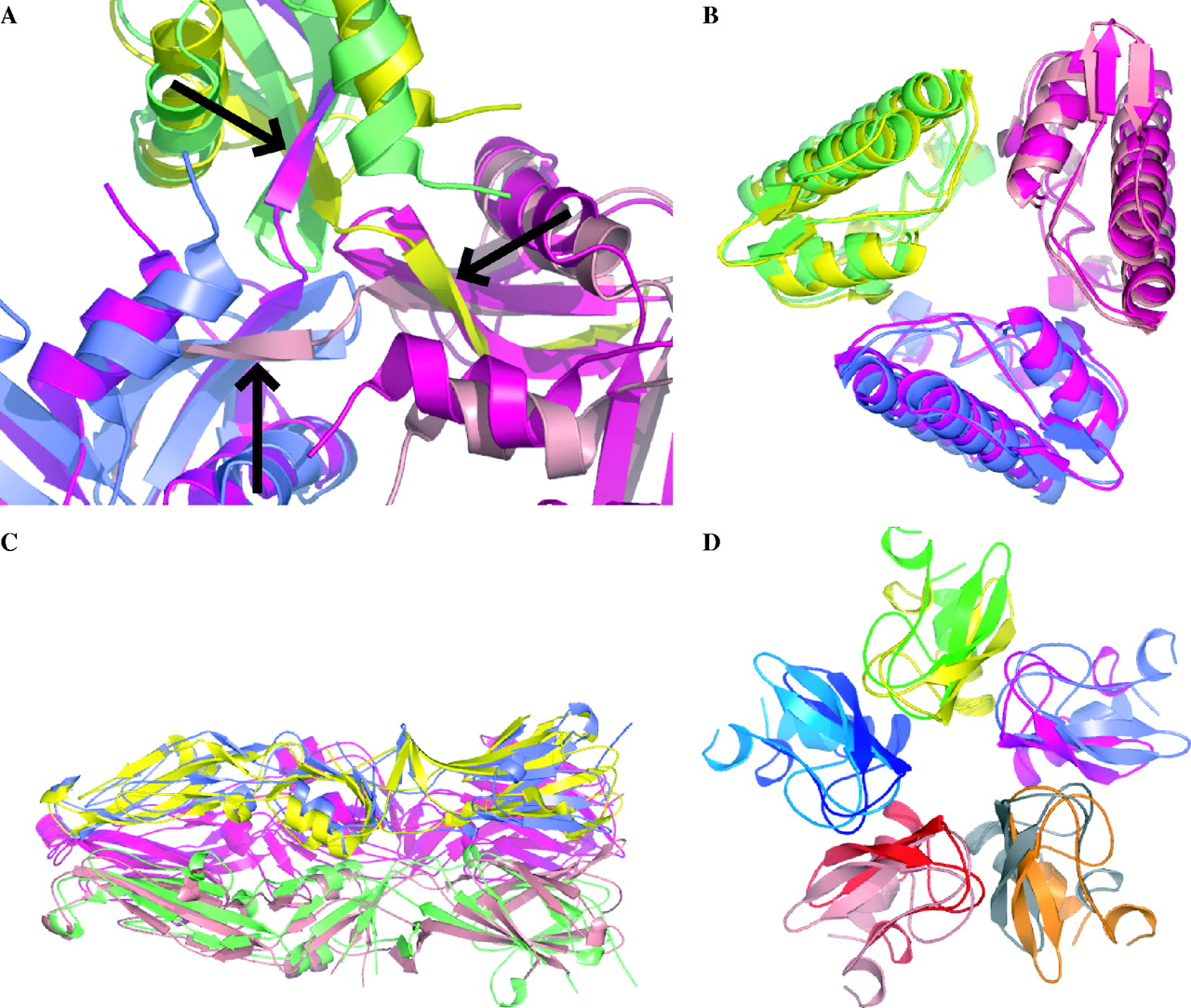 Bioinformatics, Volume 21, Issue 8, April 2005, Pages 1472–1478, https://doi.org/10.1093/bioinformatics/bti229
The content of this slide may be subject to copyright: please see the slide notes for details.
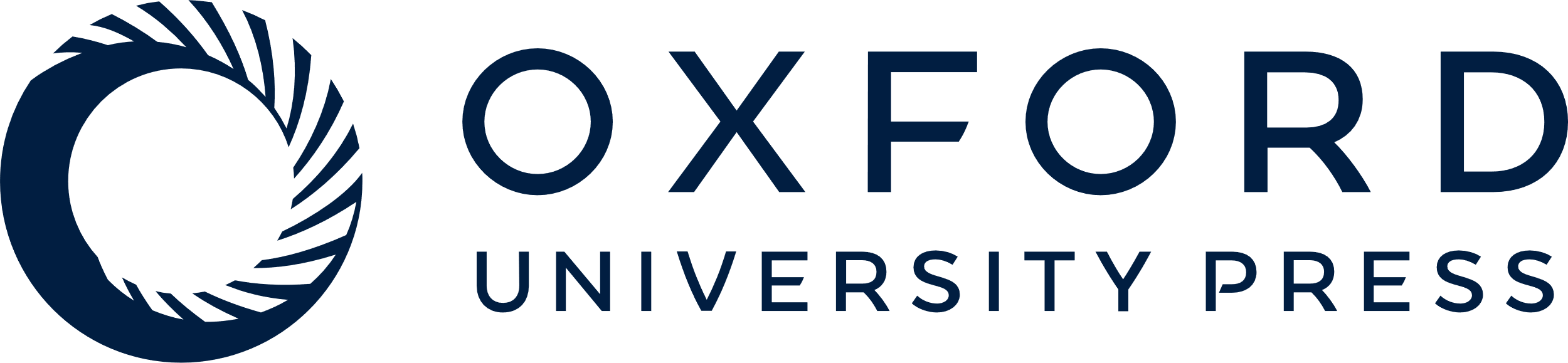 [Speaker Notes: Fig. 3 The highest ranked hits of M-ZDOCK superposed onto the structures of the complexes, with each predicted and actual chain colored separately. Images generated with PyMOL (Delano, 2002). (a) The interface region of RNase A, with arrows indicating the β-strands that swap in the trimeric structure. Predicted: magenta, green, blue; Actual: purple, pink, yellow (b) Phospholipase A2. Predicted: purple, pink, yellow; Actual: magenta, green, blue (c) TBEV E Protein, truncated at the highly mobile C-terminal domain. Predicted: purple, pink, yellow; Actual: magenta, green, blue (d) Bovine pancreatic trypsin inhibitor. Predicted: magenta, yellow, blue, red, grey; Actual: slate, green, aqua, peach, orange.


Unless provided in the caption above, the following copyright applies to the content of this slide: © The Author 2004. Published by Oxford University Press. All rights reserved. For Permissions, please email: journals.permissions@oupjournals.org]